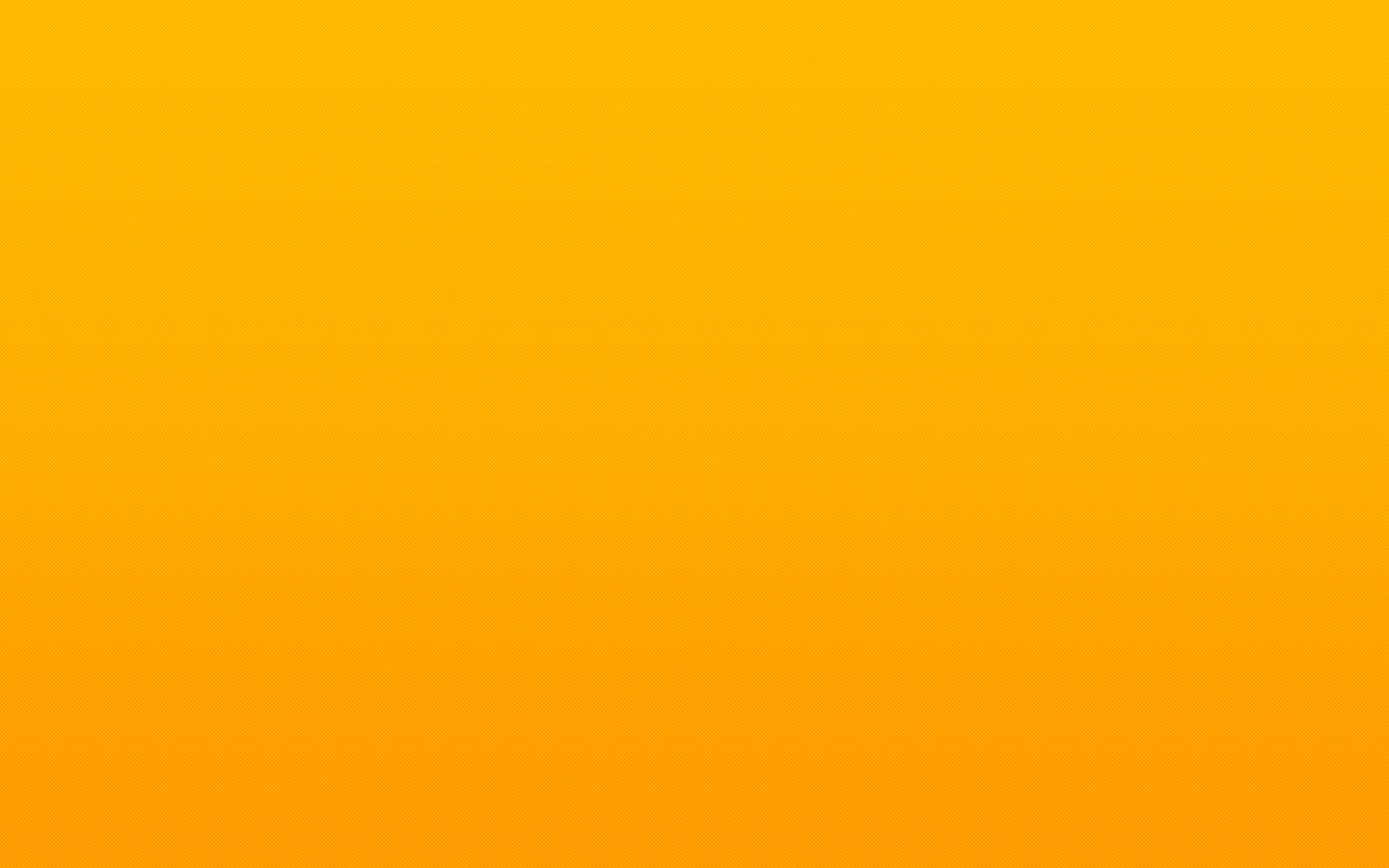 (PTj’s Name )Website
Proposed Sitemap
Home
0.0 Facilities
0.0 Student Support
0.0 Life on campus
0.0 About Us
L0
0.0
0.0
F1.0
F4.0
F3.0
F5.0
0.0
0.0
F2.0
About us
Life on campus
Sitemap
Social Share
Student Life
Student Support
Facilities
About Us
Research
Global Footer
F0.0
Current Students
MyUM

Library

Student Affairs Division

Siswamail
History

Introduction

Mission

Organizational Chart

Contact Us
UM Research

E-Journal

Bright Sparks

UM Expert
Facilities & Services
Accommodation

Student Support
Facebook

Twitter

YouTube

Instagram
L0
0.0
0.0
0.0
0.0
About us
Life on campus
Student Support
Facilities
1.0
2.0
3.0
4.0
5.0
6.0
Welcome/ Dean Message
Introduction
Administration
Objective
Organization Chart
Mission and Vision
L1
7.0
8.0
Contact Us
Media Centre
Global Footer
L0
0.0
0.0
0.0
0.0
About us
Life on campus
Student Support
Facilities
1.0
3.1
2.0
3.2
3.0
4.0
5.0
6.0
Welcome/ Dean Message
Introduction
Administration
Objective
Organization Chart
Mission and Vision
Office of the Dean
L1
7.0
8.0
Contact Us
Media Centre
Management
L2
Global Footer
L0
0.0
0.0
0.0
0.0
About us
Life on campus
Student Support
Facilities
1.0
7.1
2.0
7.2
3.0
4.0
5.0
6.0
Welcome/ Dean Message
Introduction
Administration
Objective
Organization Chart
Mission and Vision
News Clipping
L1
7.0
8.0
Contact Us
Media Centre
L2
News
7.3
Events
Global Footer
L0
0.0
0.0
0.0
0.0
About us
Life on campus
Student Support
Facilities
1.0
8.1
2.0
8.2
3.0
4.0
5.0
6.0
Welcome/ Dean Message
Introduction
Administration
Objective
Organization Chart
Mission and Vision
Request Info
L1
7.0
8.0
Contact Us
Media Centre
L2
Get In Touch
Global Footer
L0
0.0
0.0
0.0
0.0
About us
Life on campus
Student Support
Facilities
1.0
2.0
3.0
4.0
A
B
C
D
L1
[Speaker Notes: http://www.um.edu.my/student-life/student-support]
L0
0.0
0.0
0.0
0.0
About us
Life on campus
Student Support
Facilities
1.0
2.0
3.0
4.0
L1
A
B
C
D
L0
0.0
0.0
0.0
0.0
About us
Life on campus
Student Support
Facilities
L1
1.0
3.0
2.0
Accomodations
Gallery
Activities
L2
[Speaker Notes: http://www.um.edu.my/student-life/facilities-and-services]
L0
0.0
0.0
0.0
0.0
About us
Life on campus
Student Support
Facilities
L1
1.0
3.0
2.0
Accomodaions
Gallery
Activities
L2
3.1
3.2
3.3
3.4
3.5
Year 1
Year 2
Year 3
Year 4
Year 5
FOR PTj’S ATTENTION
Approval: authorized signatures below indicate the approval of the sitemap.
Please sign and return this document to the UMWeb.

I/We have read this document and approve all the content.
Document information:
Project Name: (PTj’s Name) Website Development
PTj:


__________________________
Signature 
 
Name:  __________________________
Position: __________________________ 

Date:  __________________________